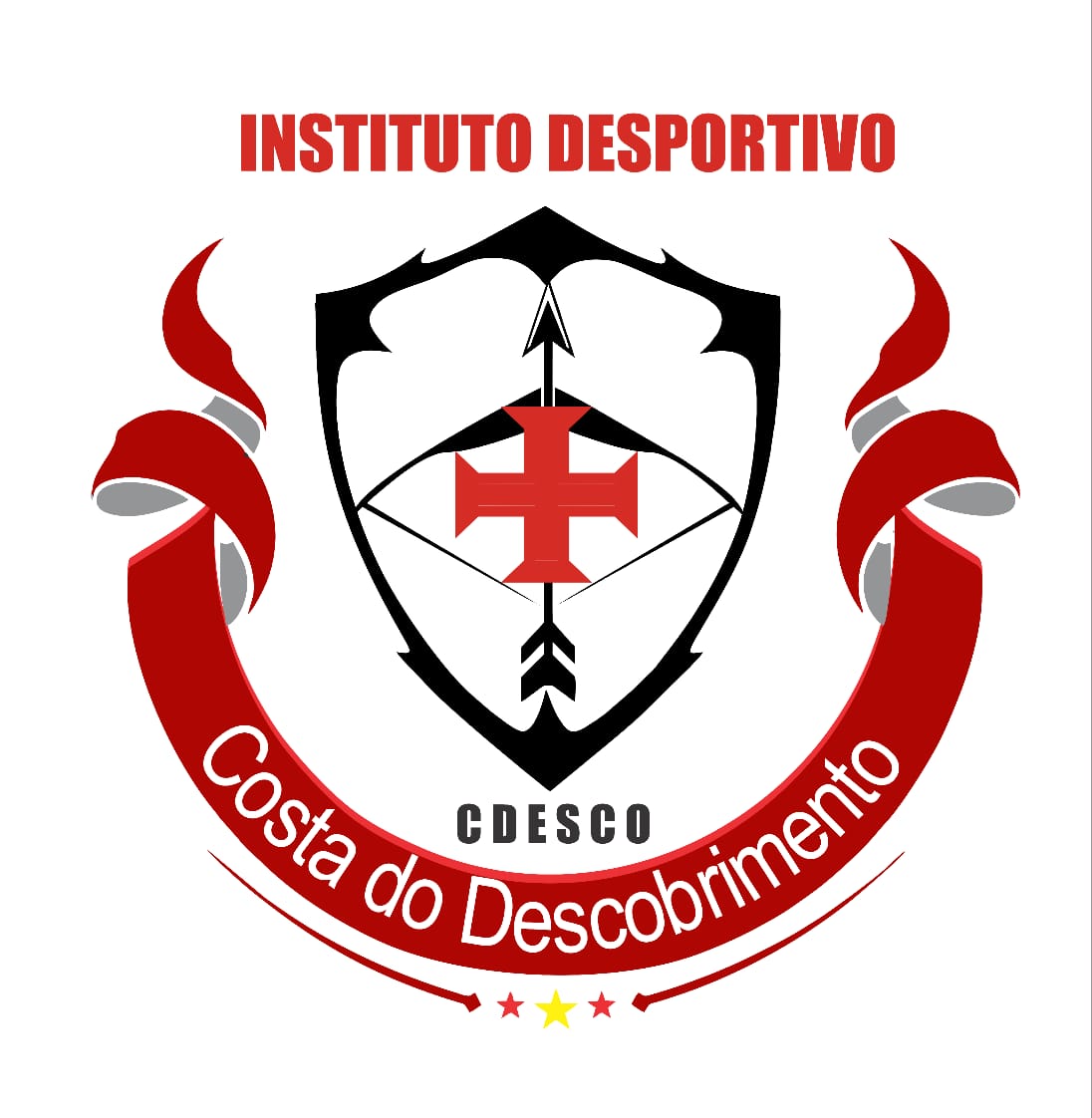 RELATÓRIO DE GESTÃO
O presente relatório se propõe a apresentar as ações realizadas pela equipe
Técnica, associados e parceiros  do Instituto Desportivo Costa do Descobrimento.
Essas expectativas também trazem o
tamanho do sonho que se constelou nesse projeto e que, em certa medida, pode
ter contribuído para que os envolvidos seguissem adiante em meio aos diversos
obstáculos encontrados nesse último ano de atividades. Tudo isso contagiou
nossos colaboradores e só dessa forma foi possível comemorar as conquistas e
reforçar os aprendizados, refletindo e buscando alternativas para os próximos
anos.
MENSAGEM DA PRESIDENTE


Em nome do Instituto Desportivo Costa do Descobrimento, com muita satisfação,
apresento nosso relatório da equipe multidisciplinar. São as atividades
desenvolvidas pelo nosso clube, tudo aquilo que propomos fazer para que o
Dínamo possa melhorar cada dia mais. Foram contempladas cem crianças até o
presente momento, com projeção de atendimento a um número maior de
crianças com a criação de novos núcleos na cidade de Araxá.
Agradeço imensamente o incentivo destinado ao clube ao longo da nossa gestão

Queli Conceição 
Presidente CDESCO
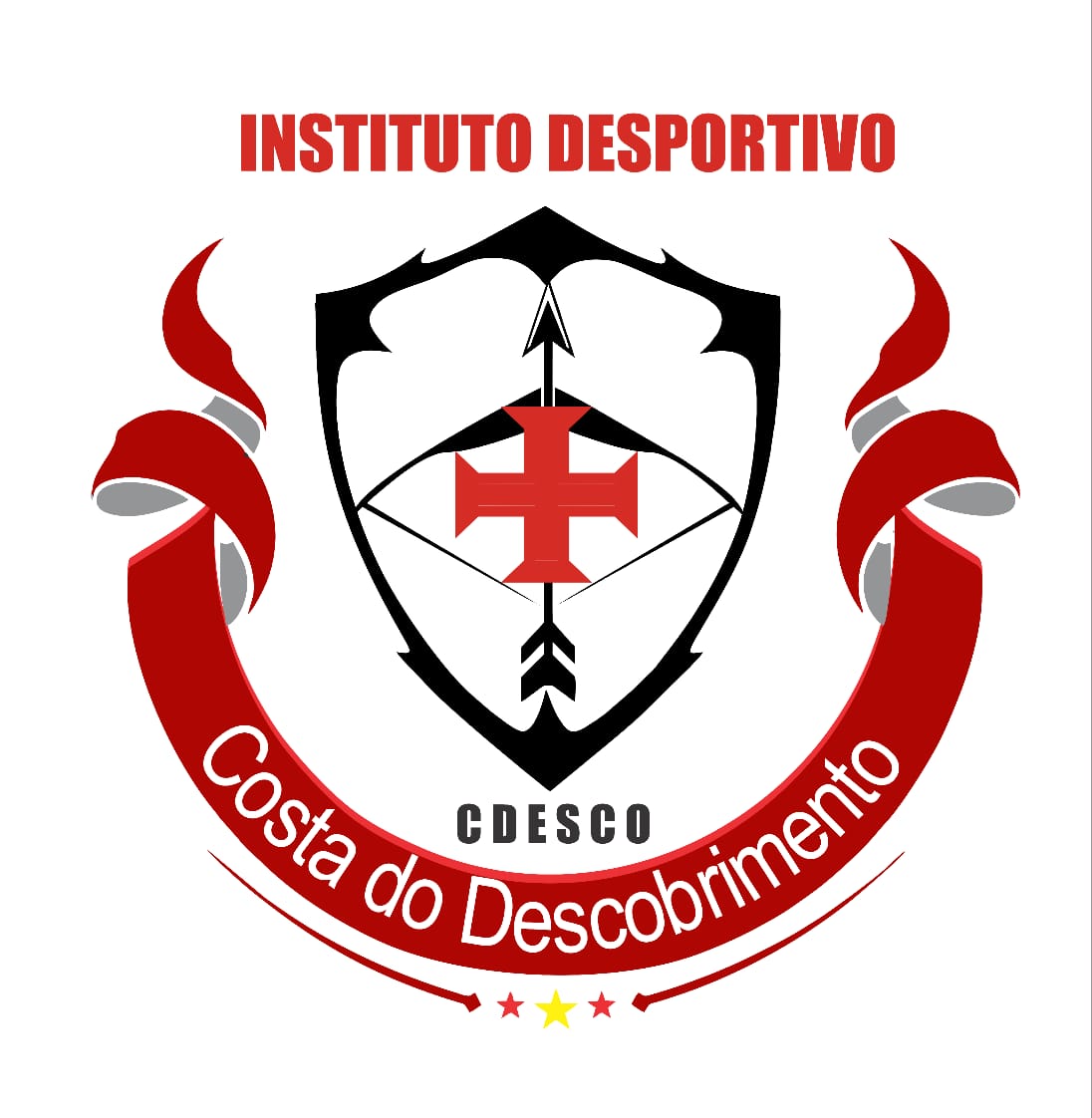 ATIVIDADES DESENVOLVIDAS         2022
LANÇAMENTO ELAS NO ESPORTE
janeiro
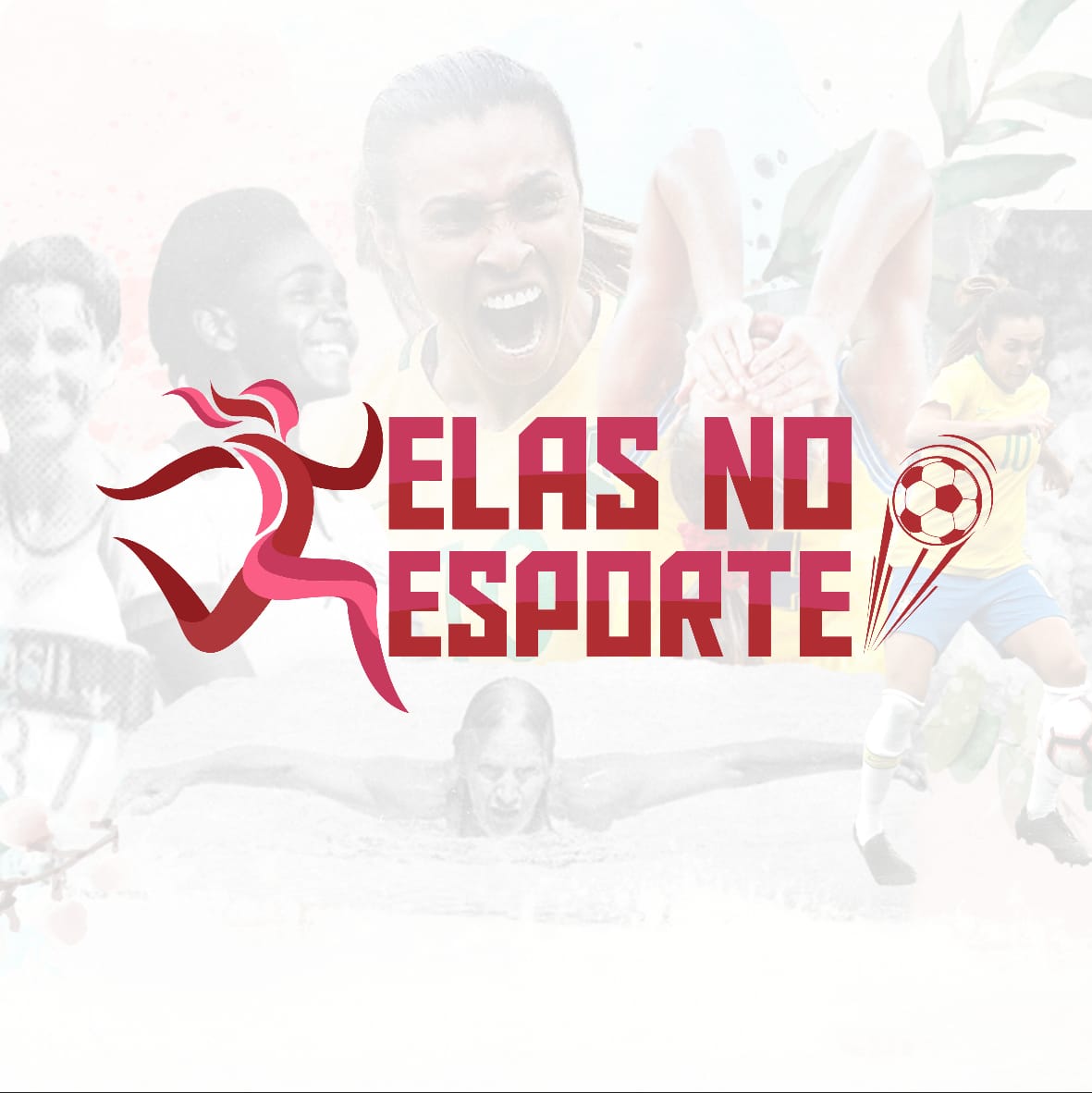 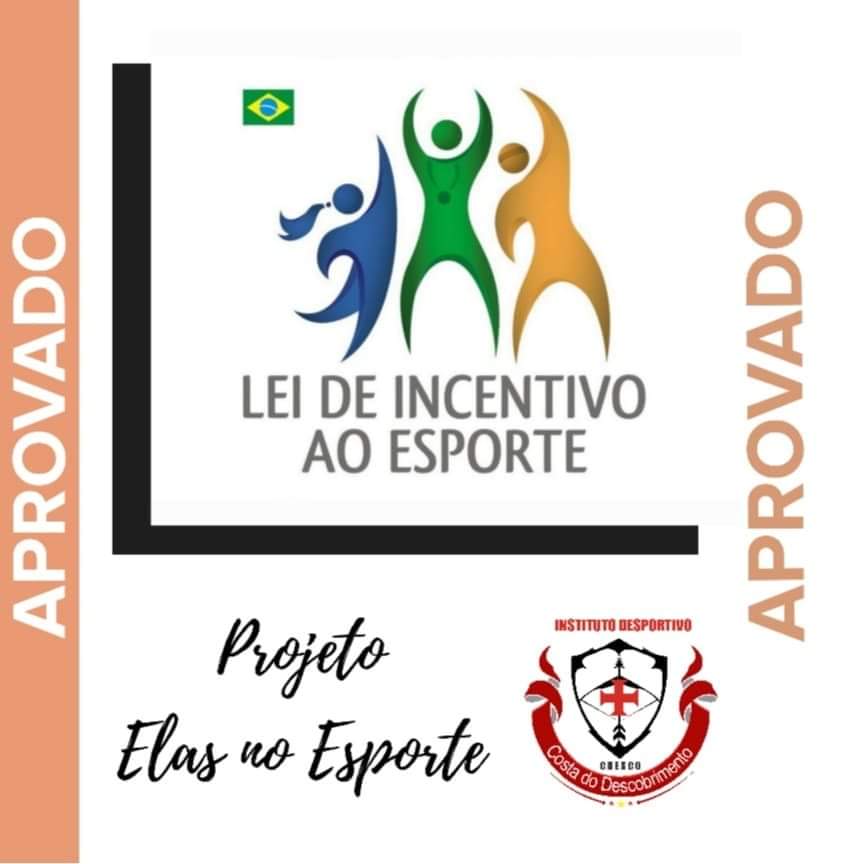 DISTRIBUIÇÃO DE ALIMENTOS
Janeiro

Foram distruibuidas verduras e frutas para familias cadastradas em nosso banco de dados
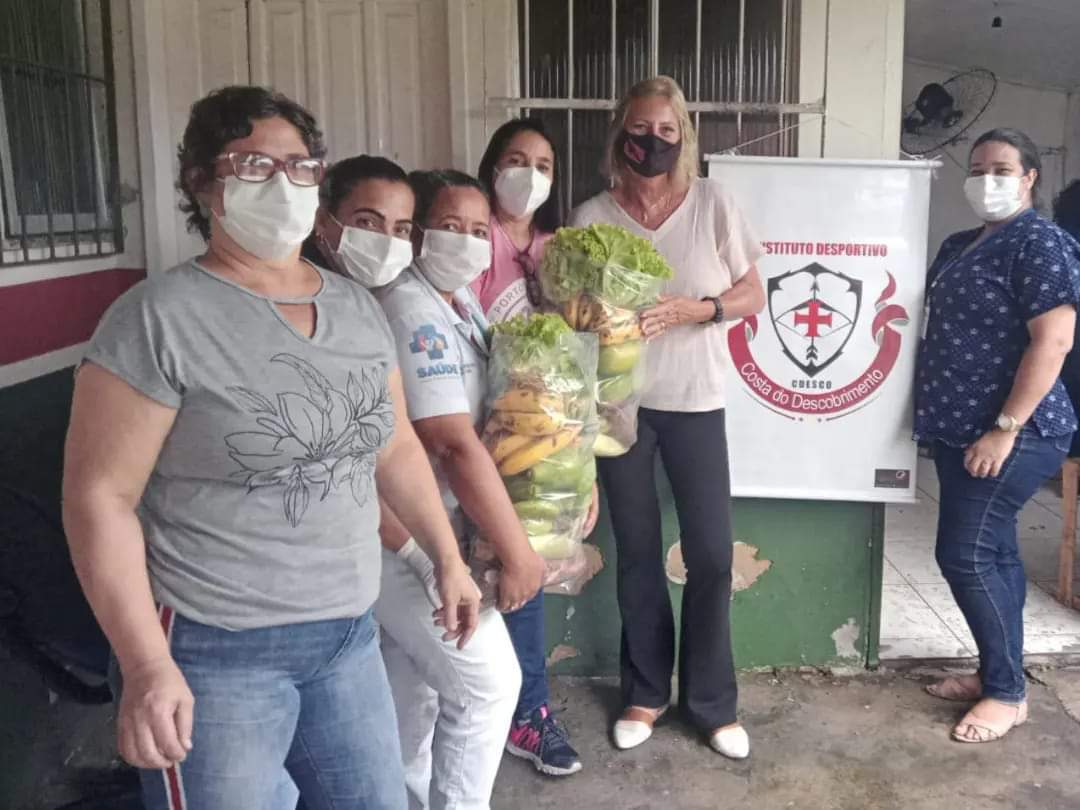 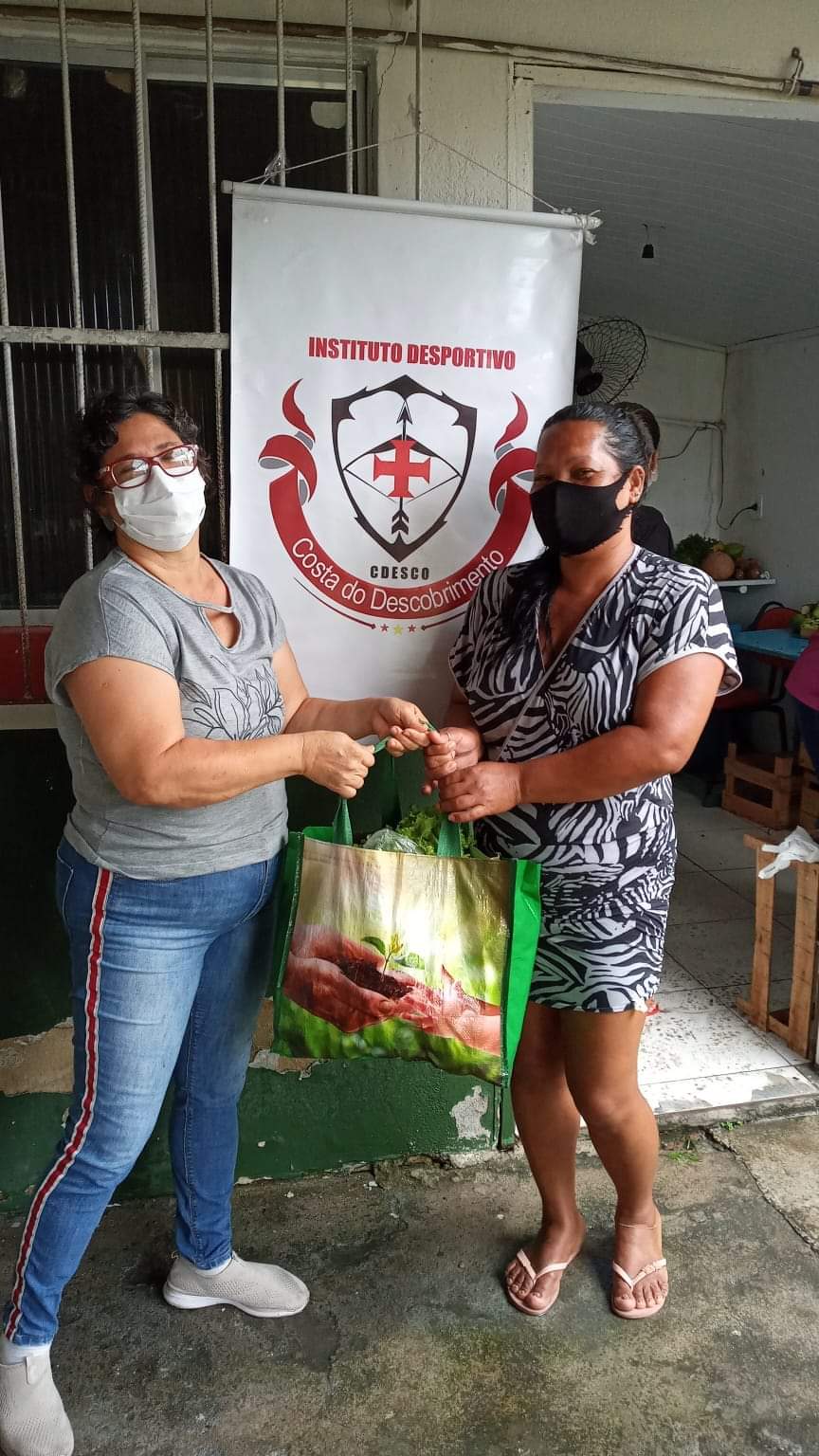 PROJETO KABOOM
março

Realização do Projeto Kaboom em parceira com a Ong Irlandesa Changex e Colégio Municipal César Borges, onde o conceito do projeto é levar brincadeiras inesperadas para espaços cotidianos.
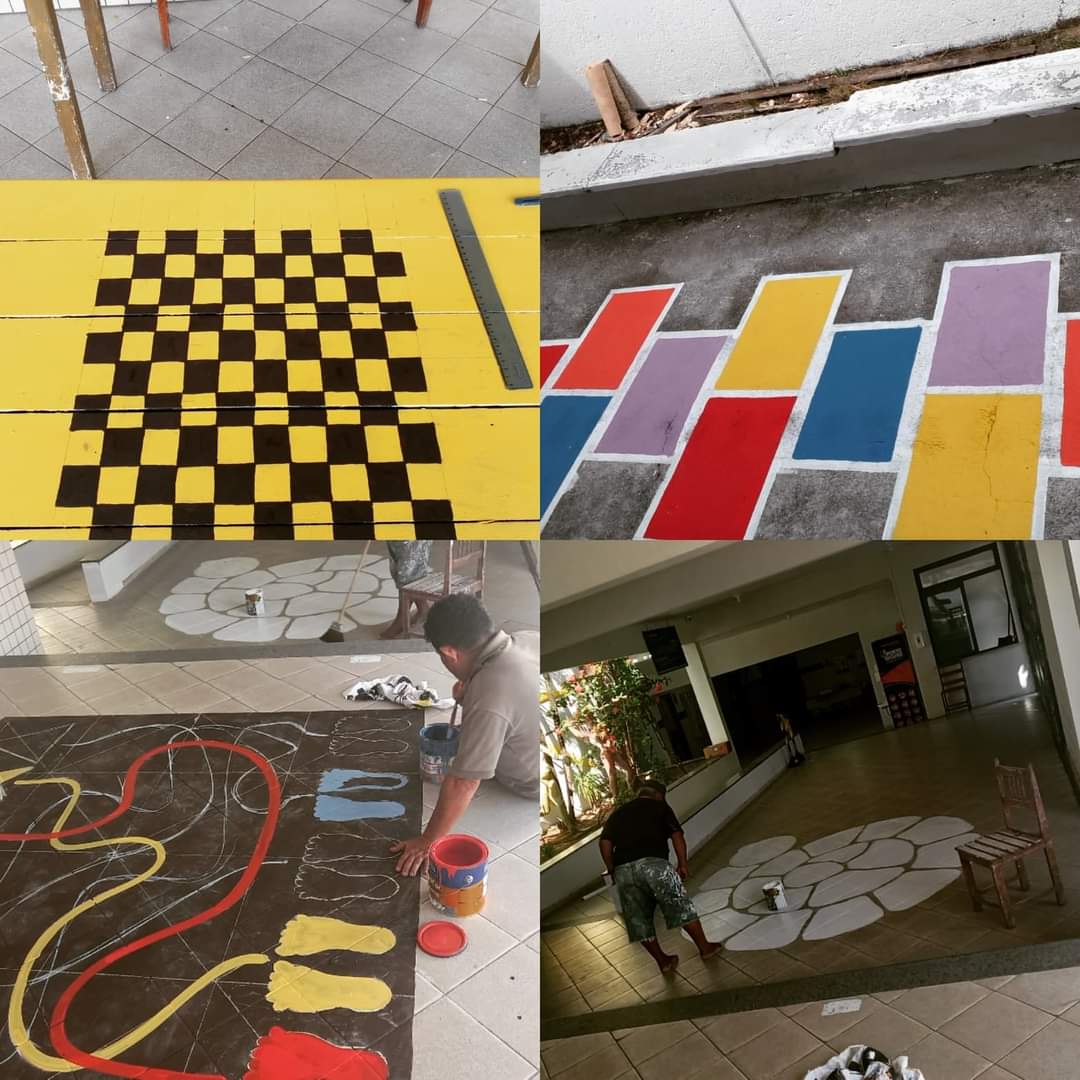 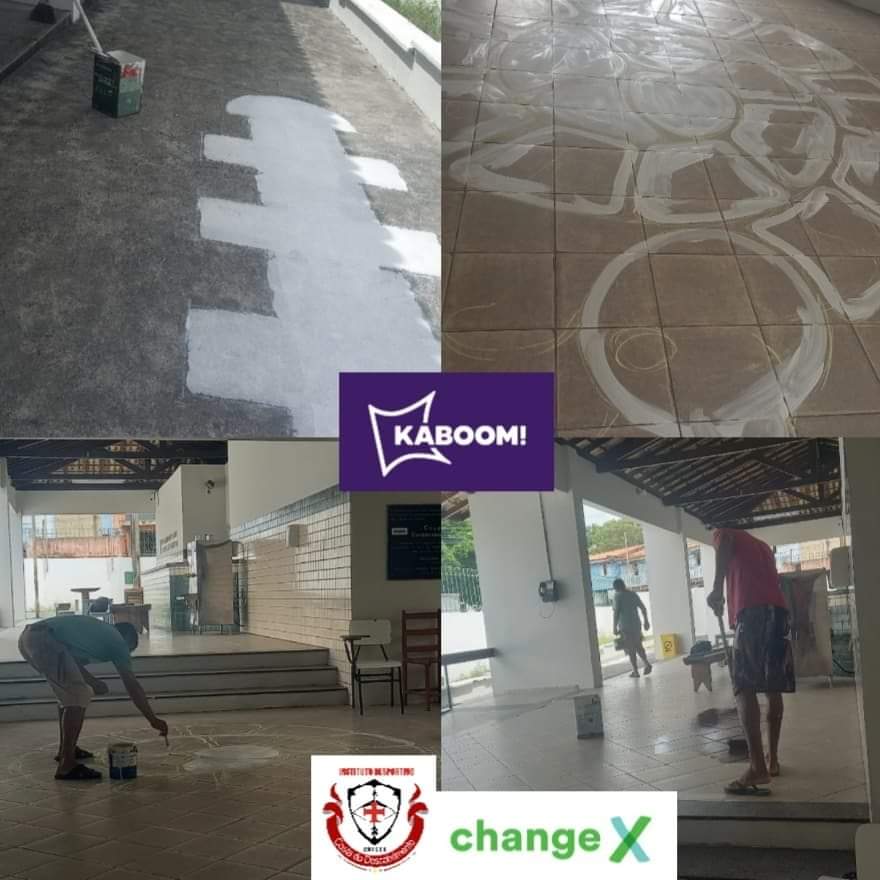 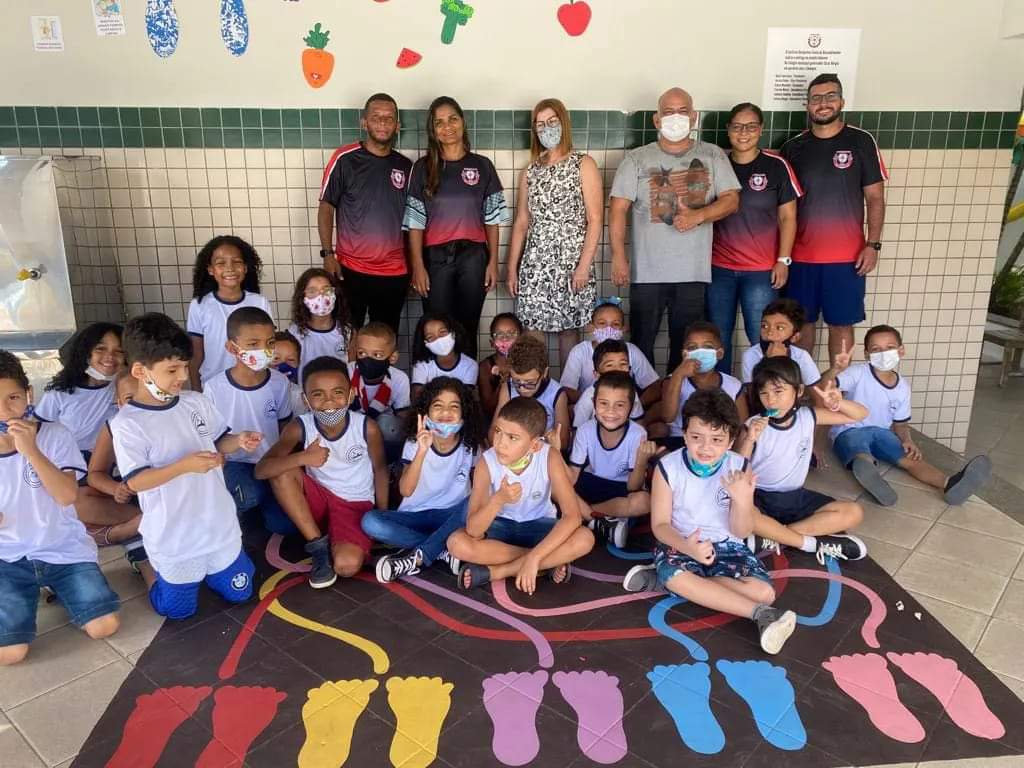 PROJETO PLAYGRODUND 
março

Outro projeto realizado em parceria com a Ong Irlandesa Changex, foi construido um parquinho infantil em uma praça da comunidade do Bairro Campinho na Praça do Cajueiro.
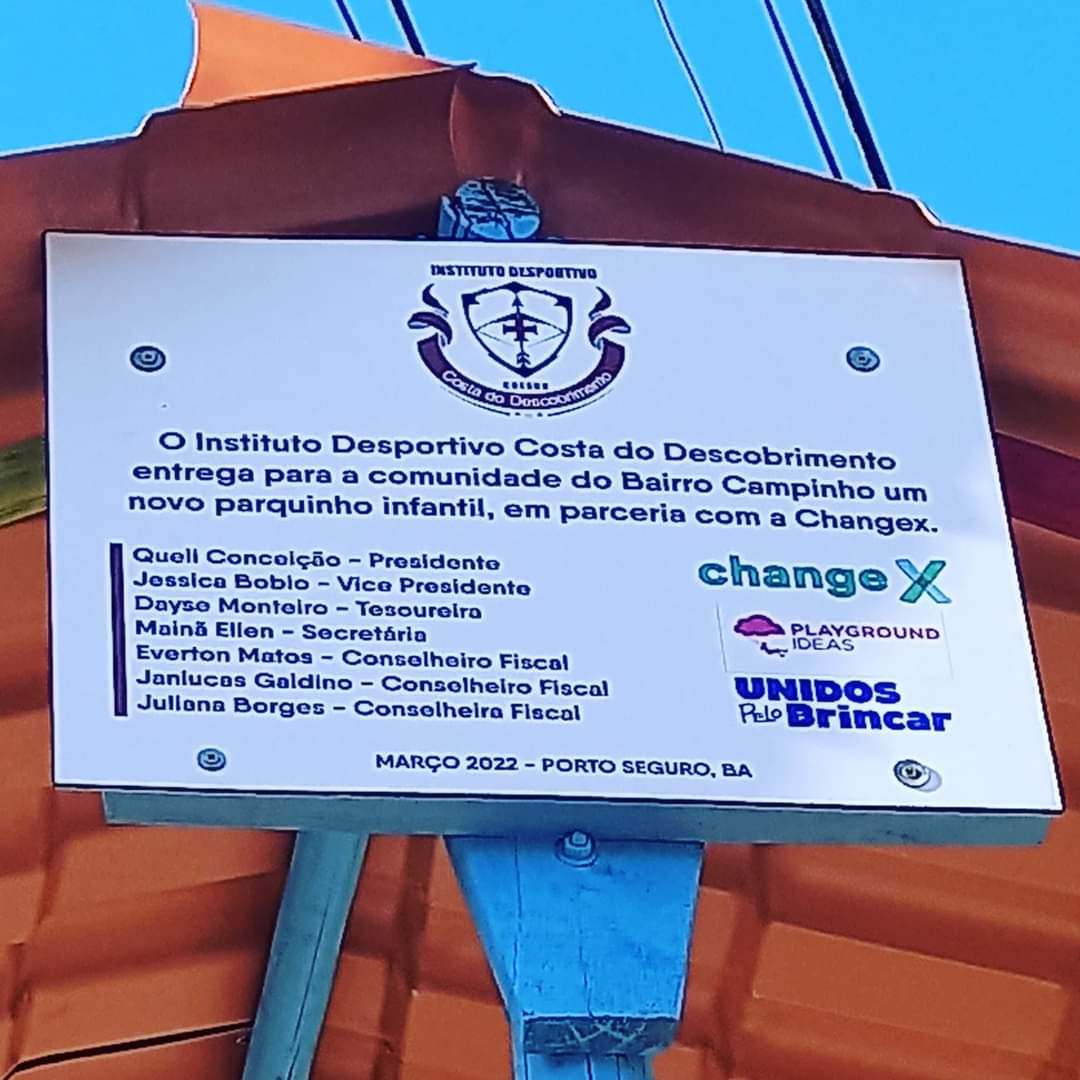 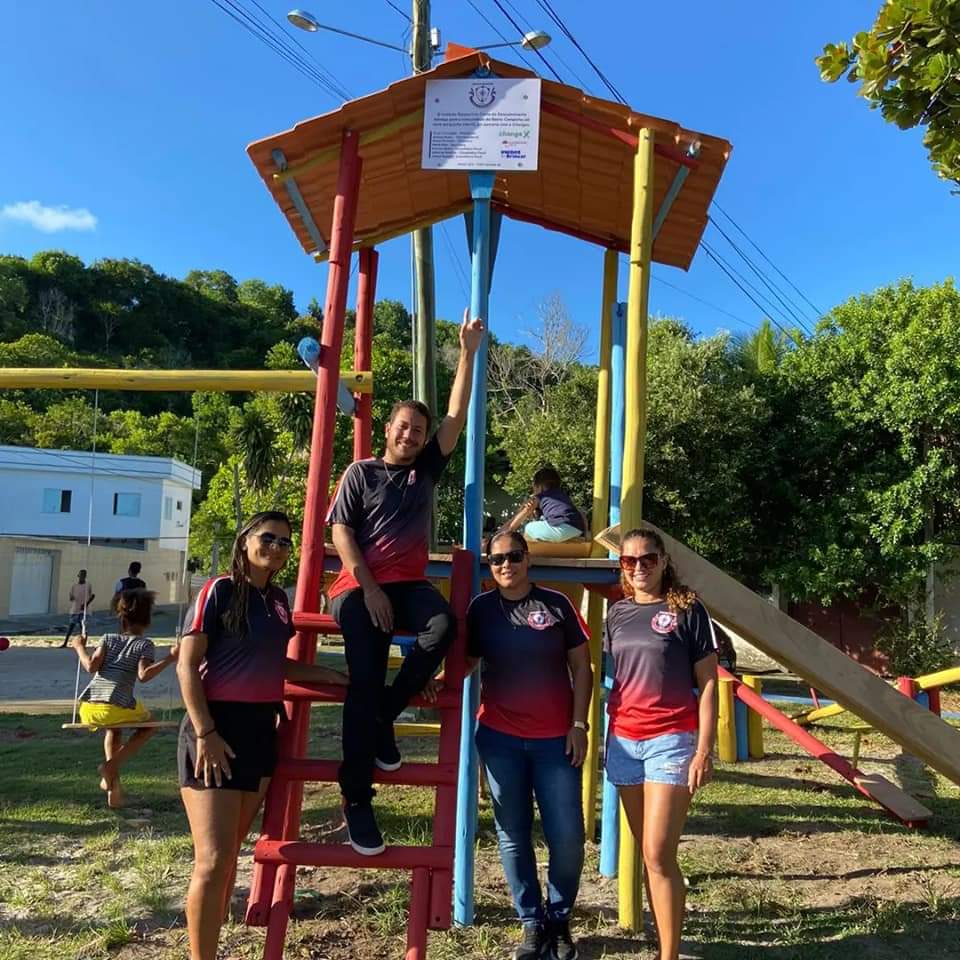 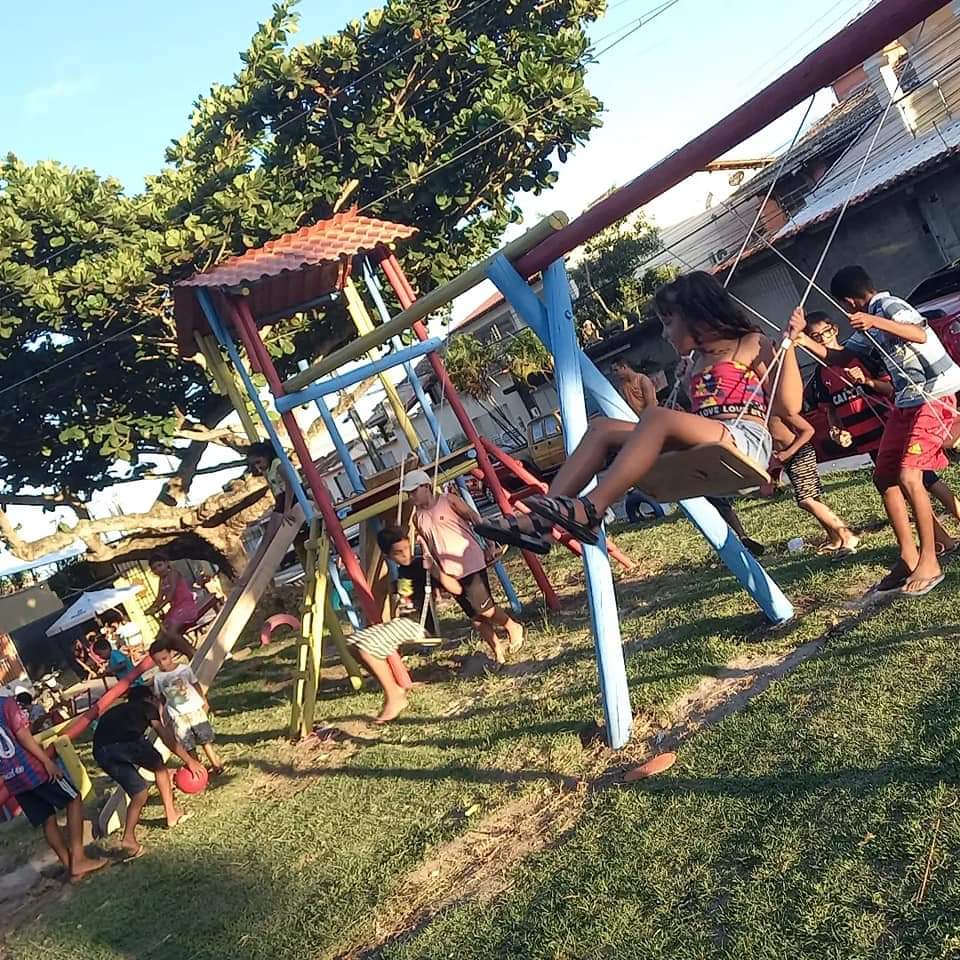 FUTEBOL DE AREIA
Abril

Foi realizado na Orla norte de Porto Seguro o 24º Torneio do Descobrimento de Futebol Feminino de Areia, onde Duas das equipes apoiadas pelo Instituto participaram , ficando em primeiro e terceiro lugares respectivamente.
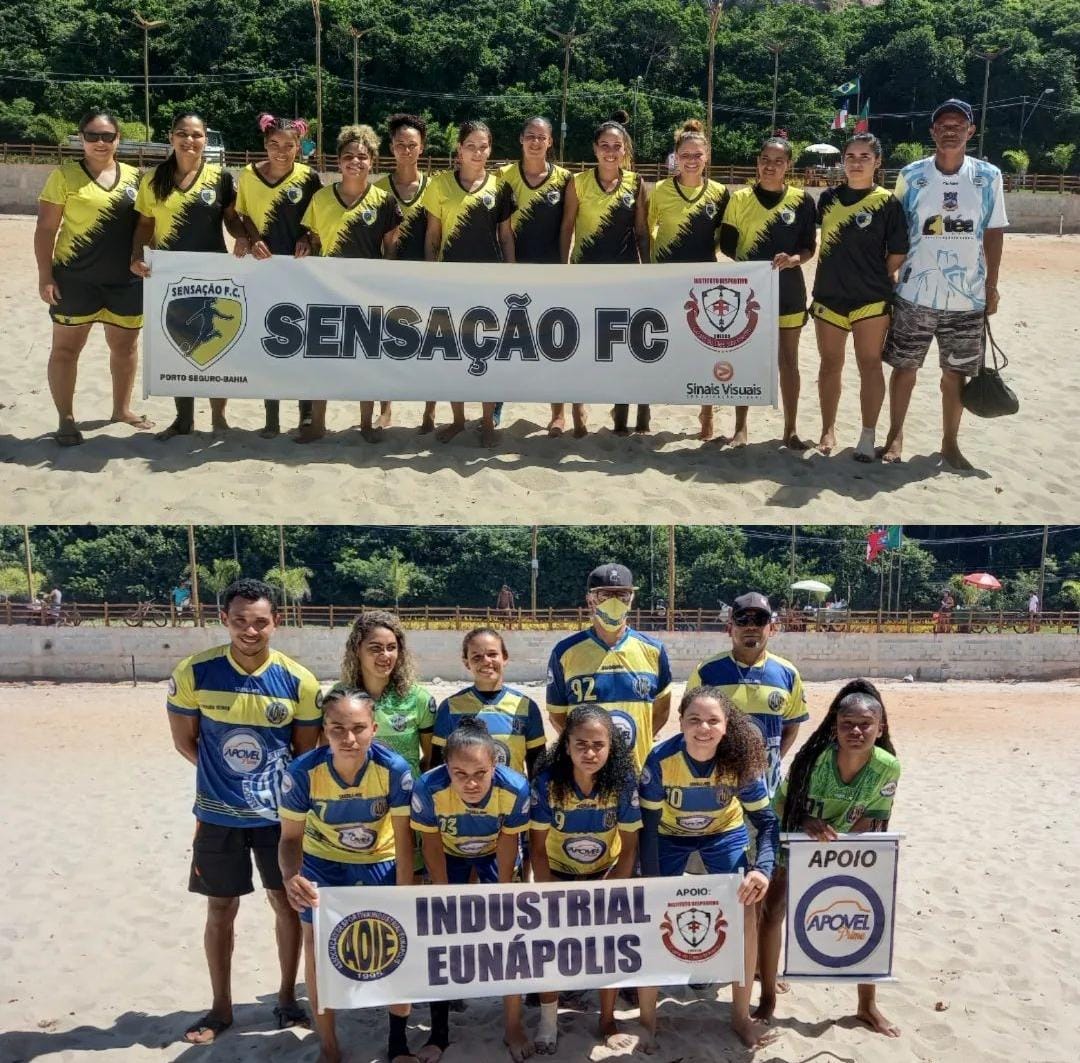 ENTREGA DE MATERIAL ESPORTIVO
Julho

Foi realizada a entrega de material esportivo ( bola, coletes, chuteira de futsal, cones, discos, apitos, cronomentos, meião para equipes de futsal e futebol feminino de distritos e bairros de Porto seguro foram elas : Vera cruz, vale verde,campinho.
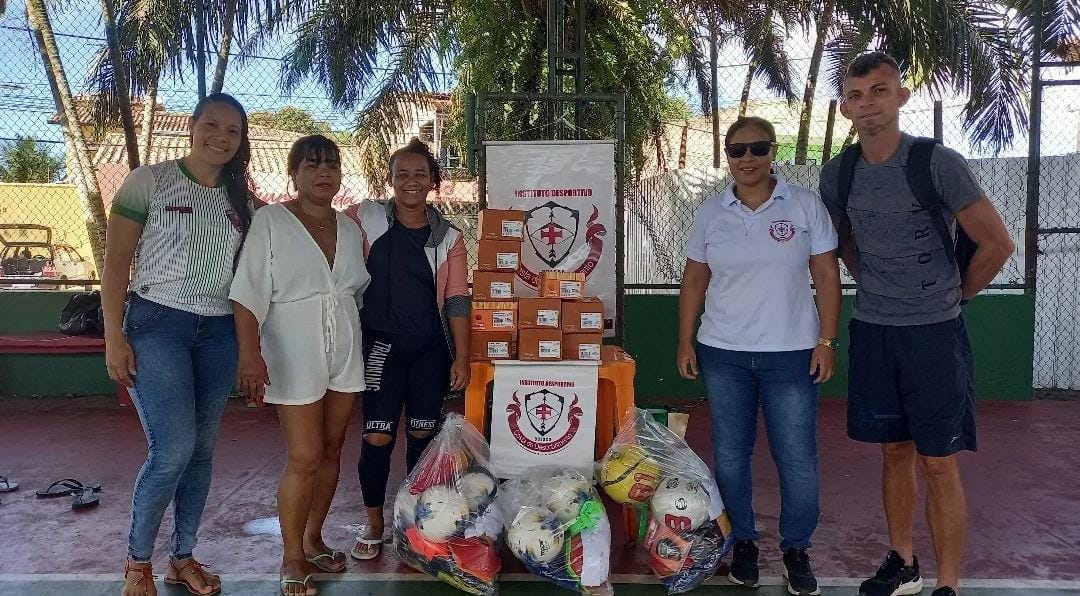 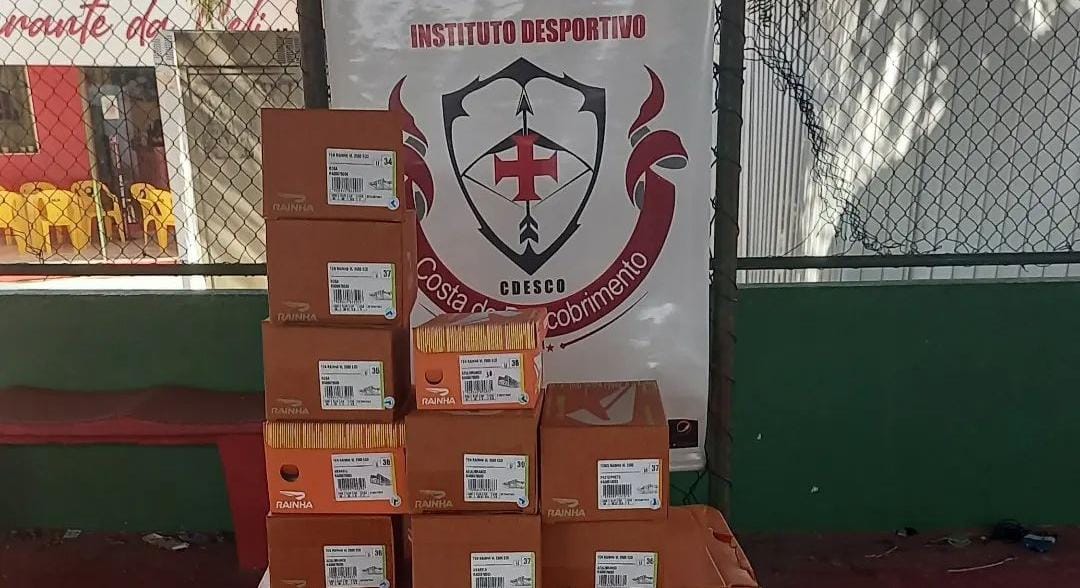 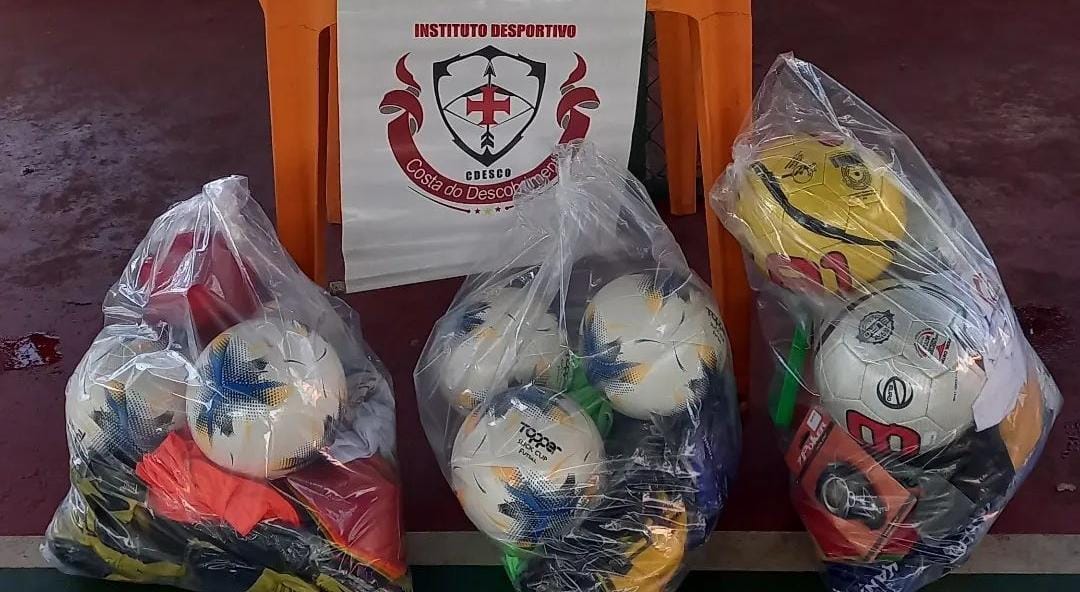 ENTREGA DE DOAÇÕES MUAF
julho

Realizamos uma visita no assentamento MUAF Terra é vida localizado as margens da BR 367, foram doados para os assentados alimentos não pereciveis e produtos de higiene pessoal.
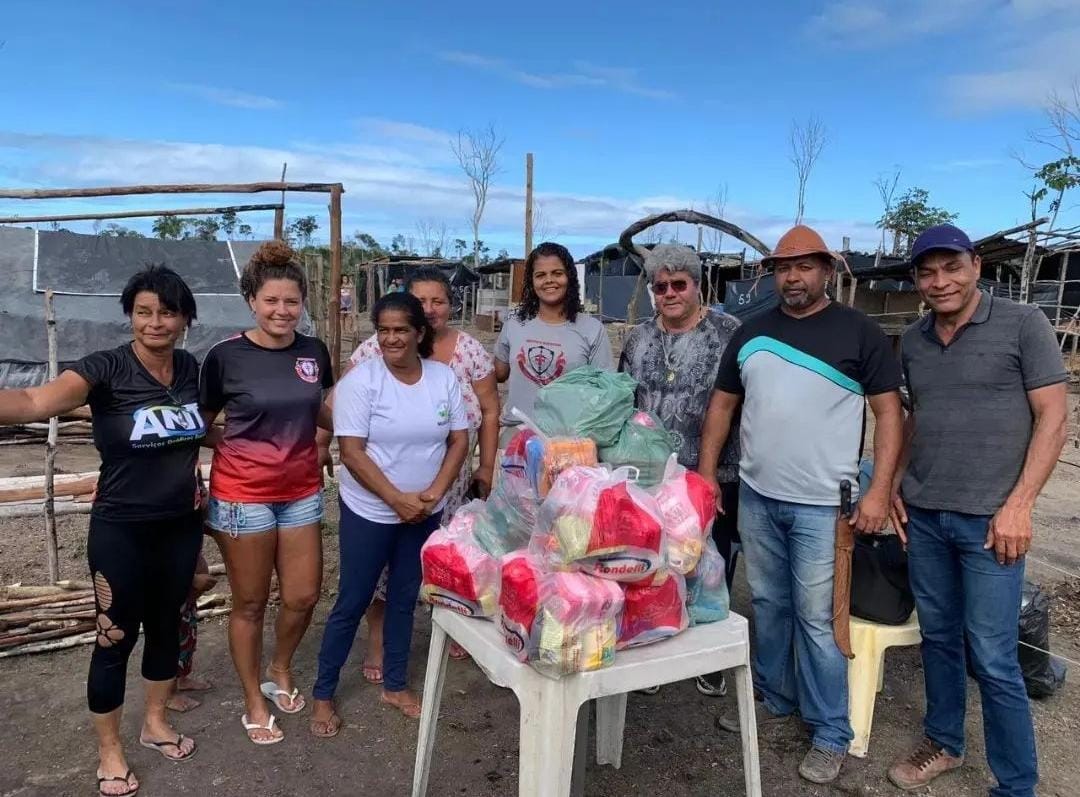 UNIFORME PARA O VÔLEI
Agosto

 A seleção feminina de volei de porto seguro recebeu um novo uniforme
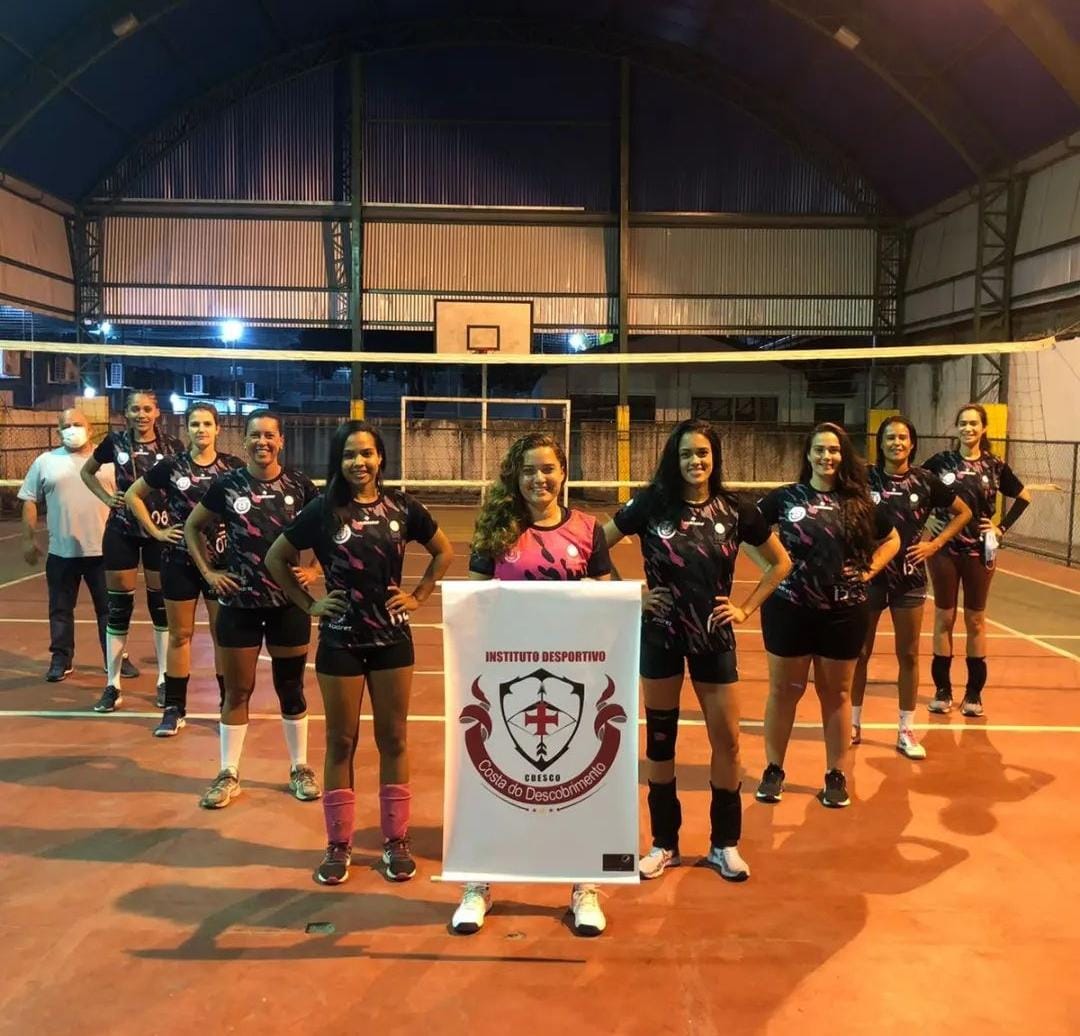 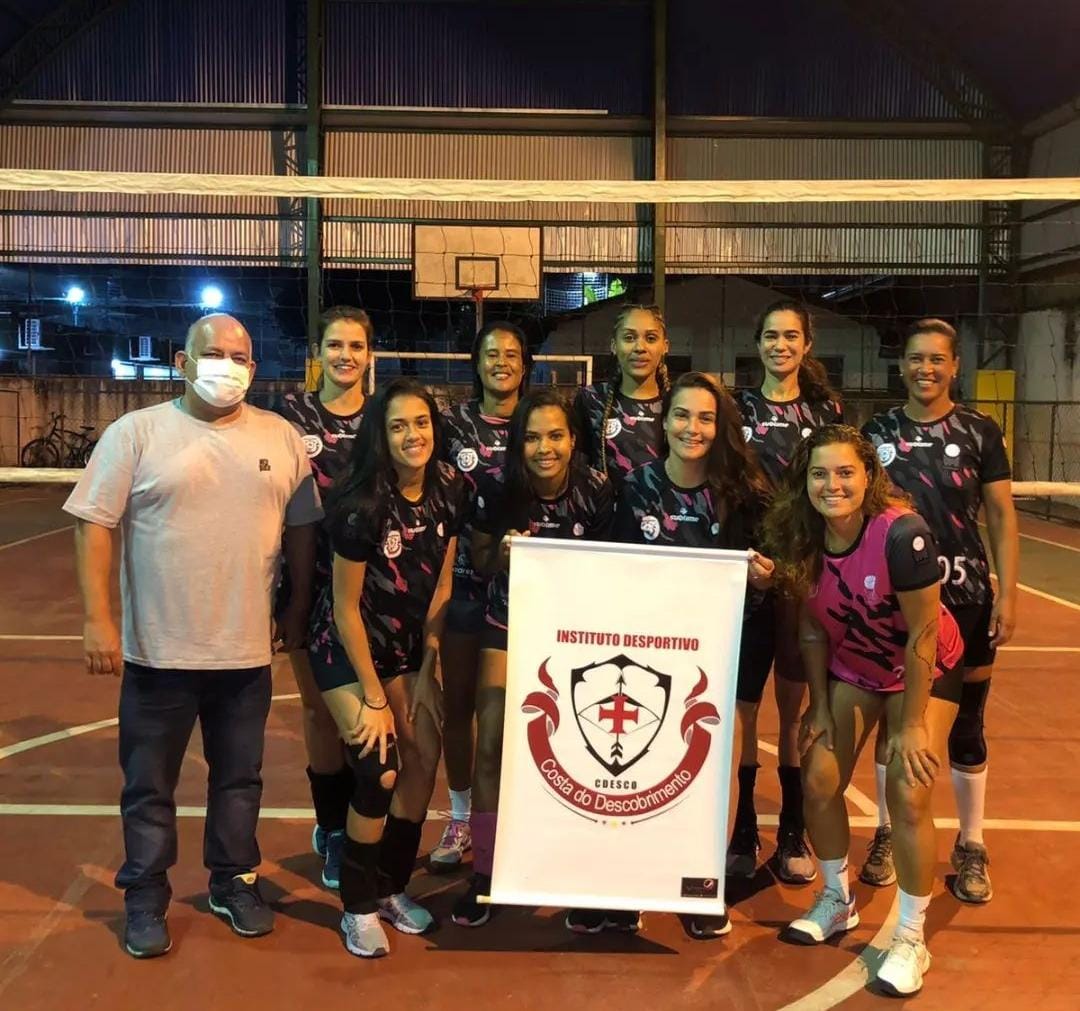 EVENTO CRIANÇA FELIZ III
Outubro

Foi a realizada a terceira edição do Evento Criança feliz o evento foi realizado na praça do cajueiro
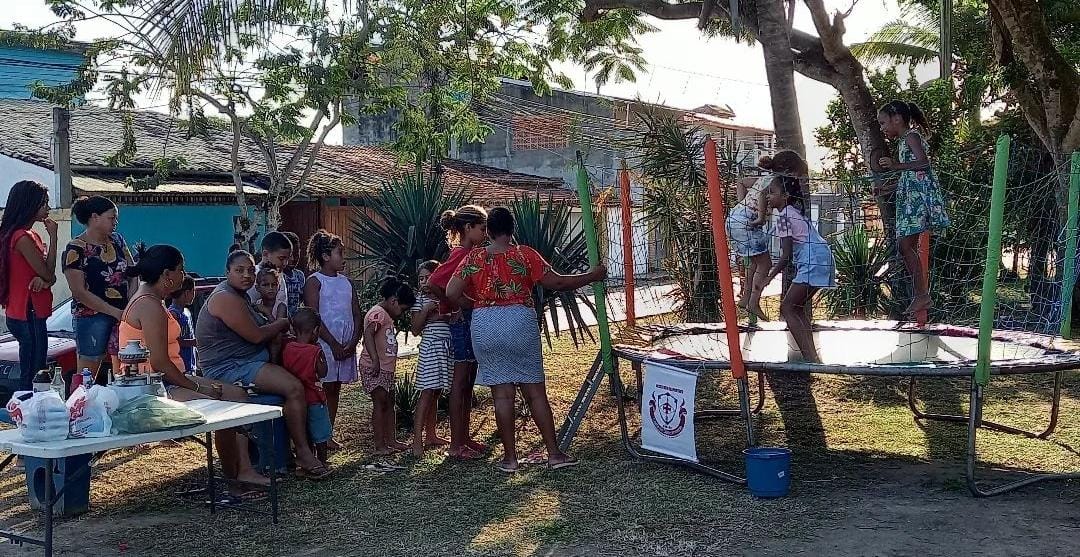 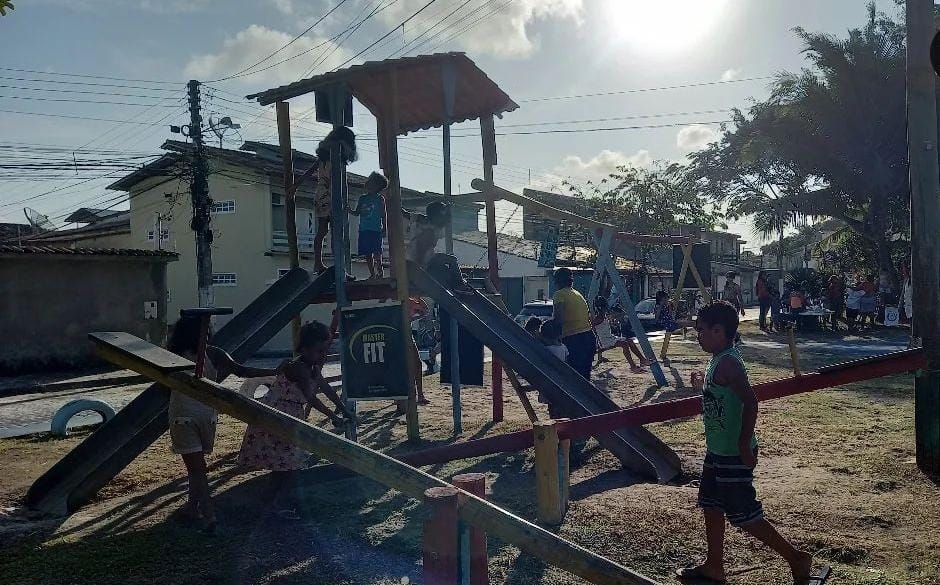 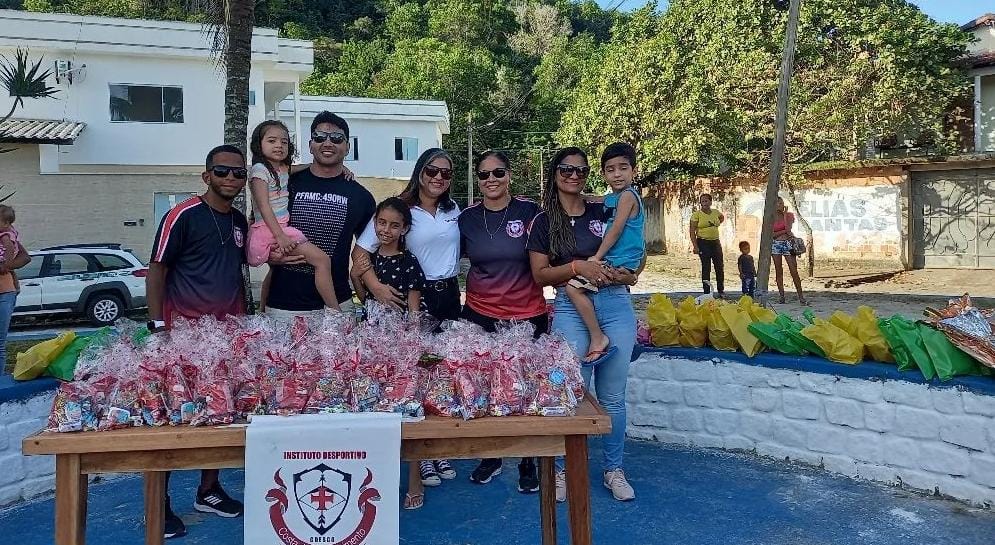 DISTRIBUIÇÃO DE CESTAS BÁSICAS
Dezembro
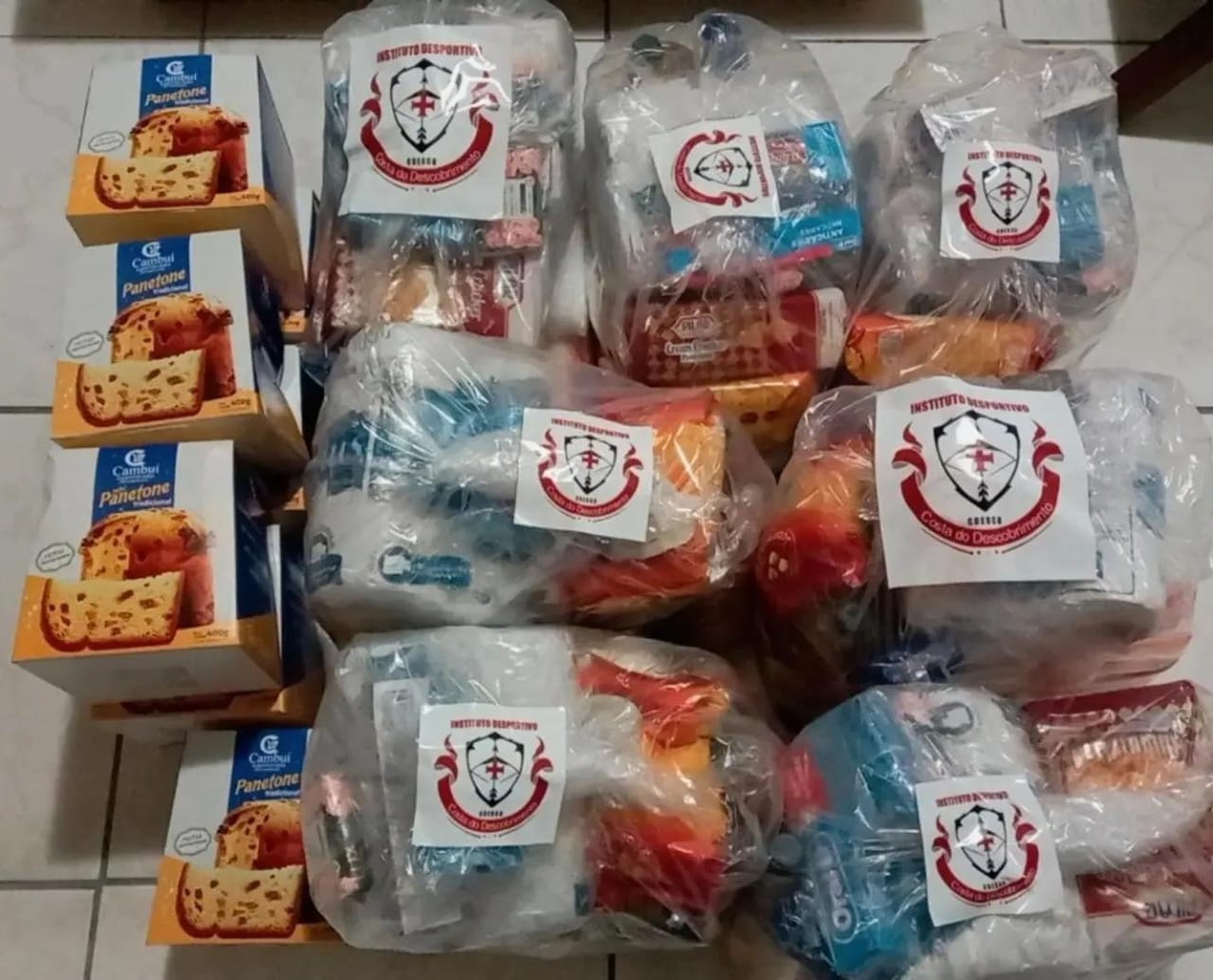 APOIO A EVENTOS
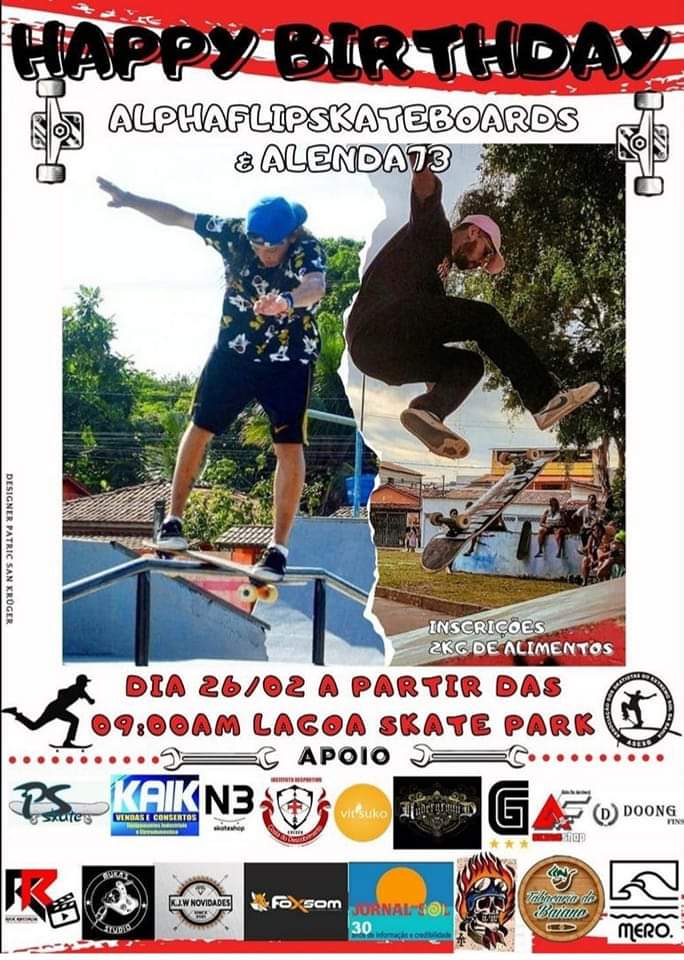 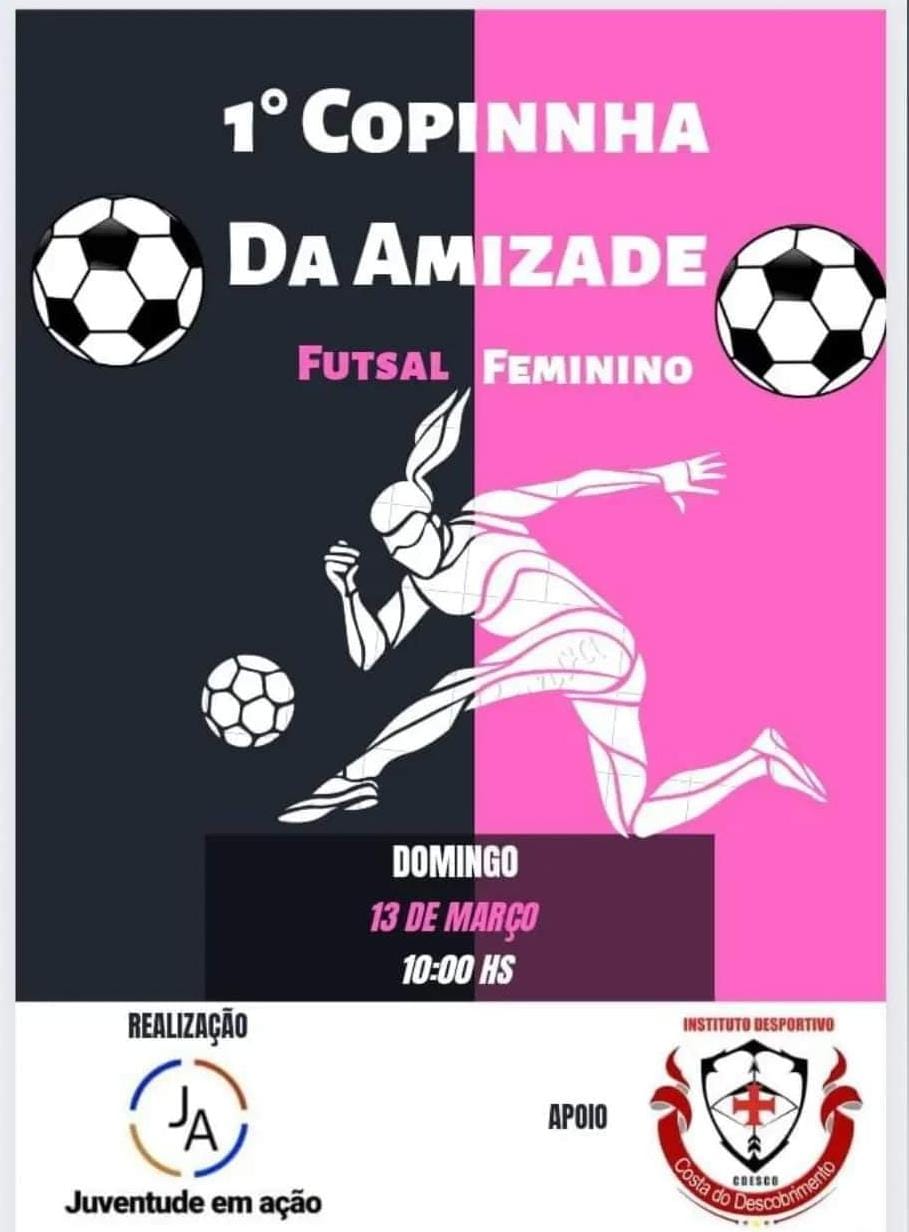 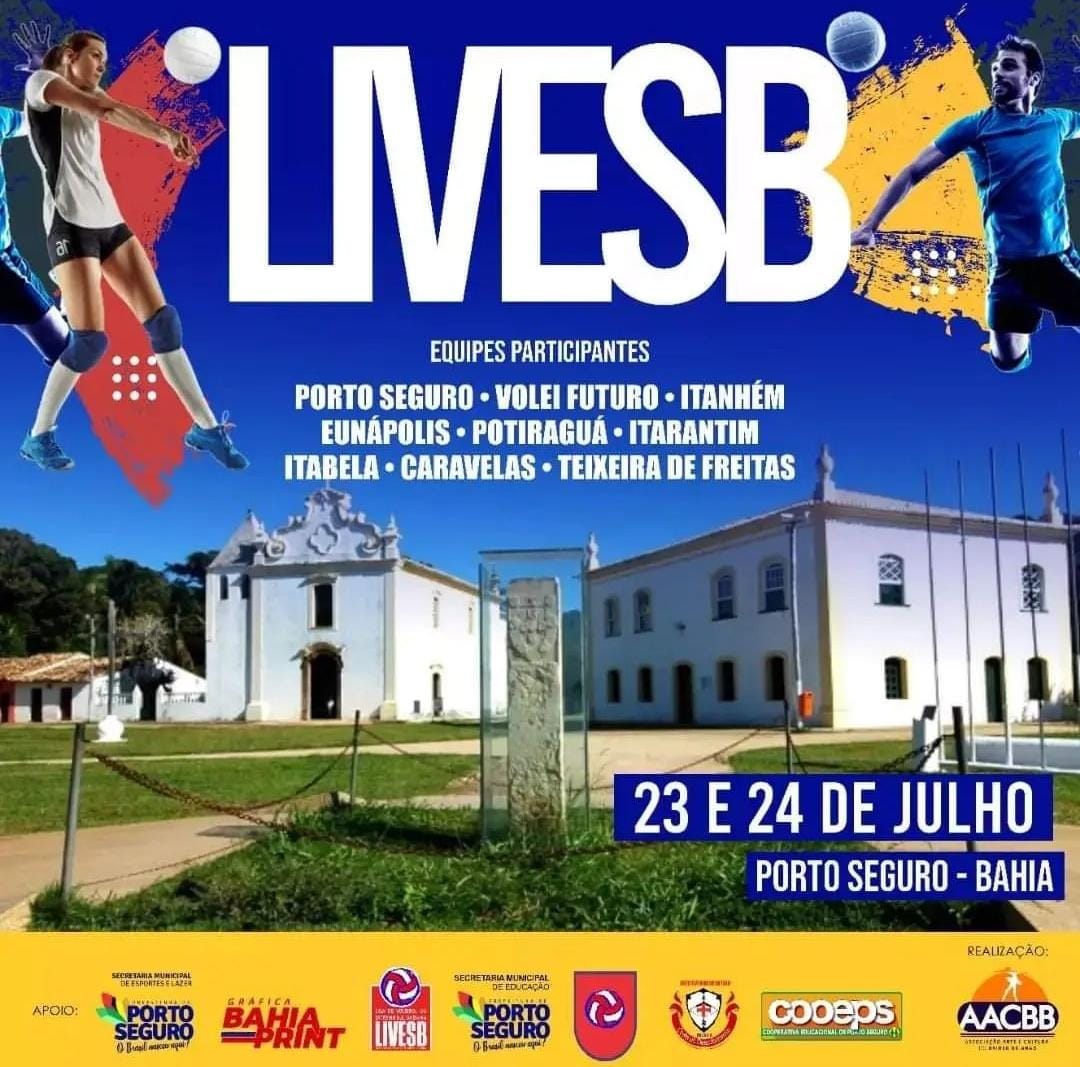 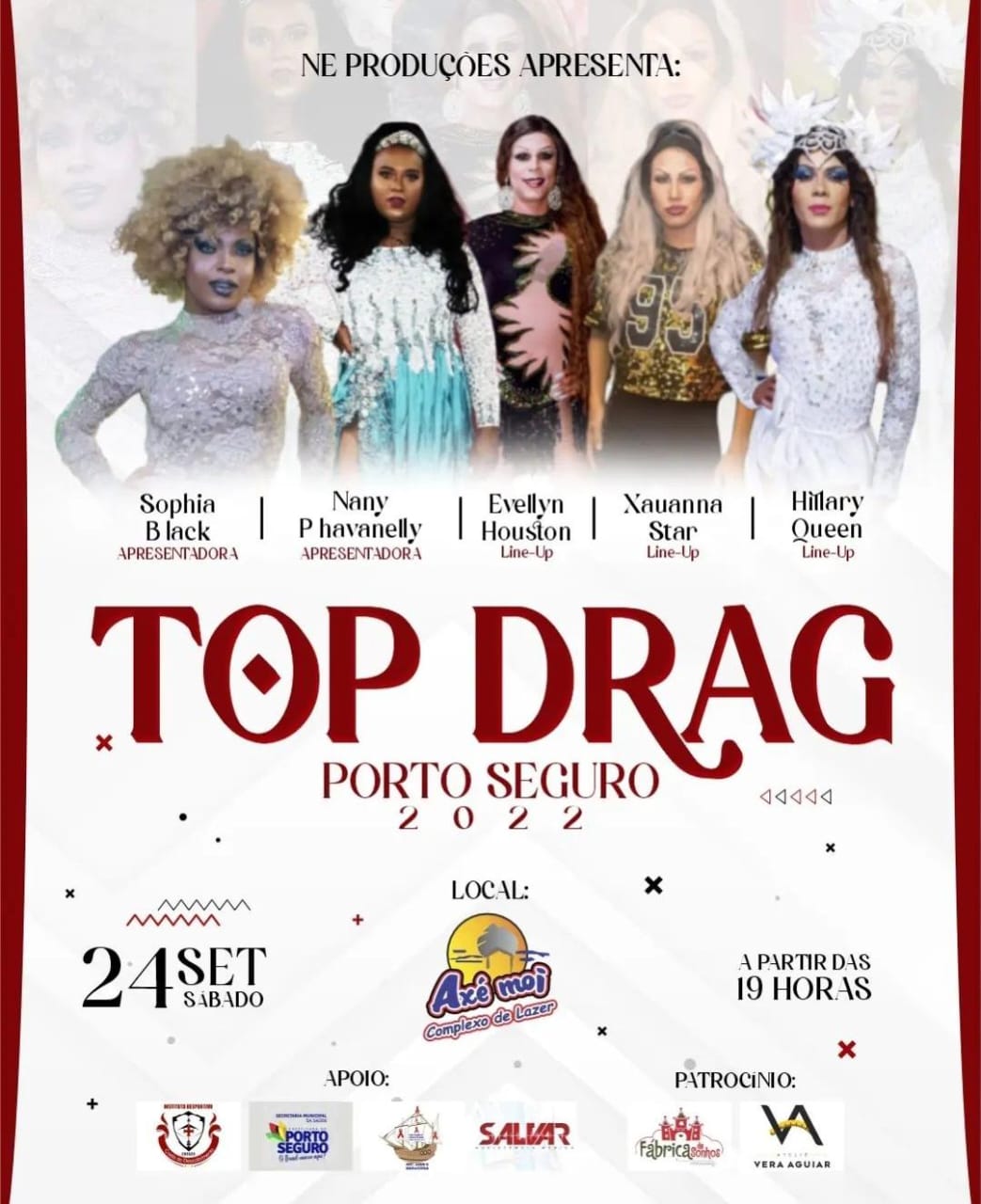 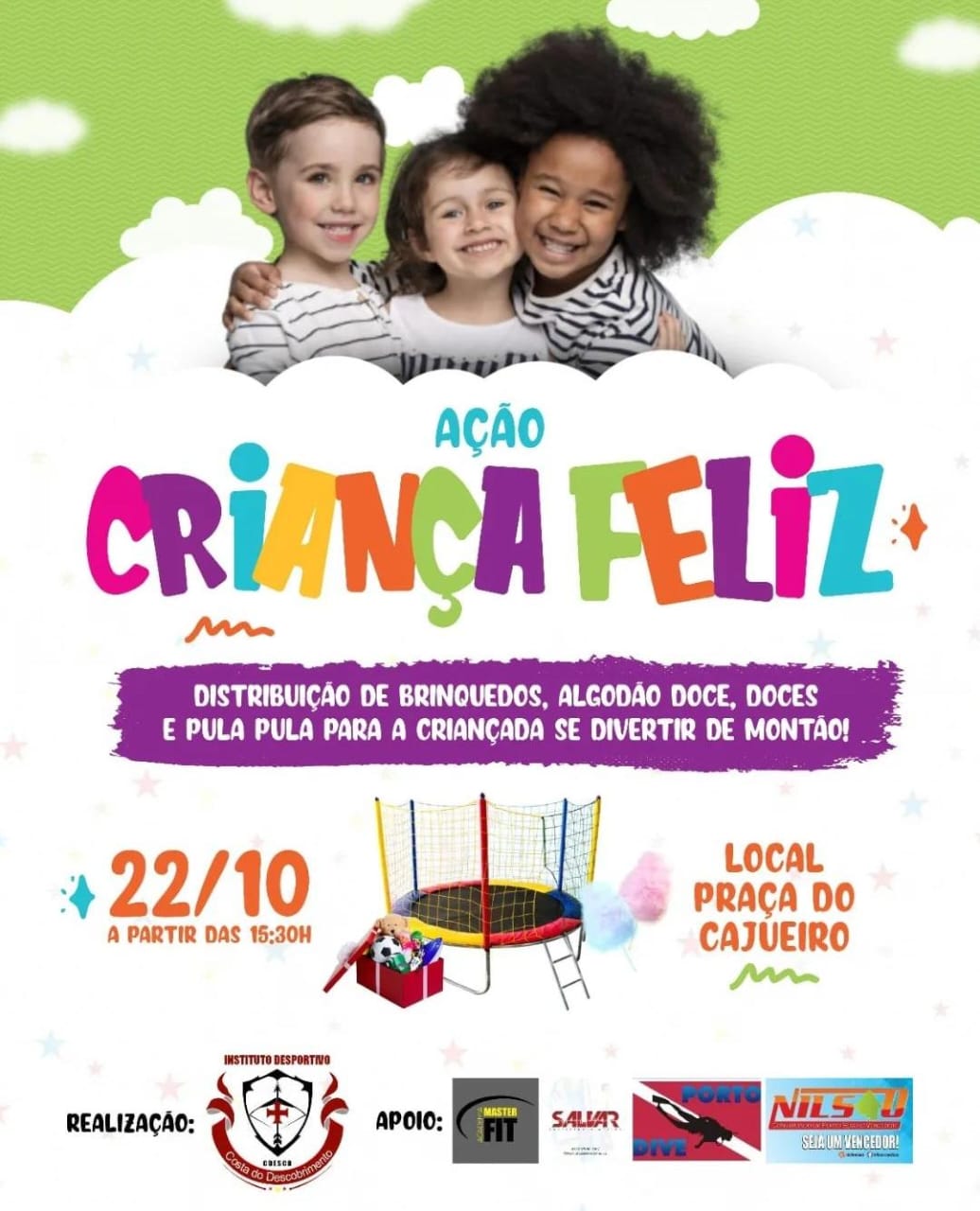 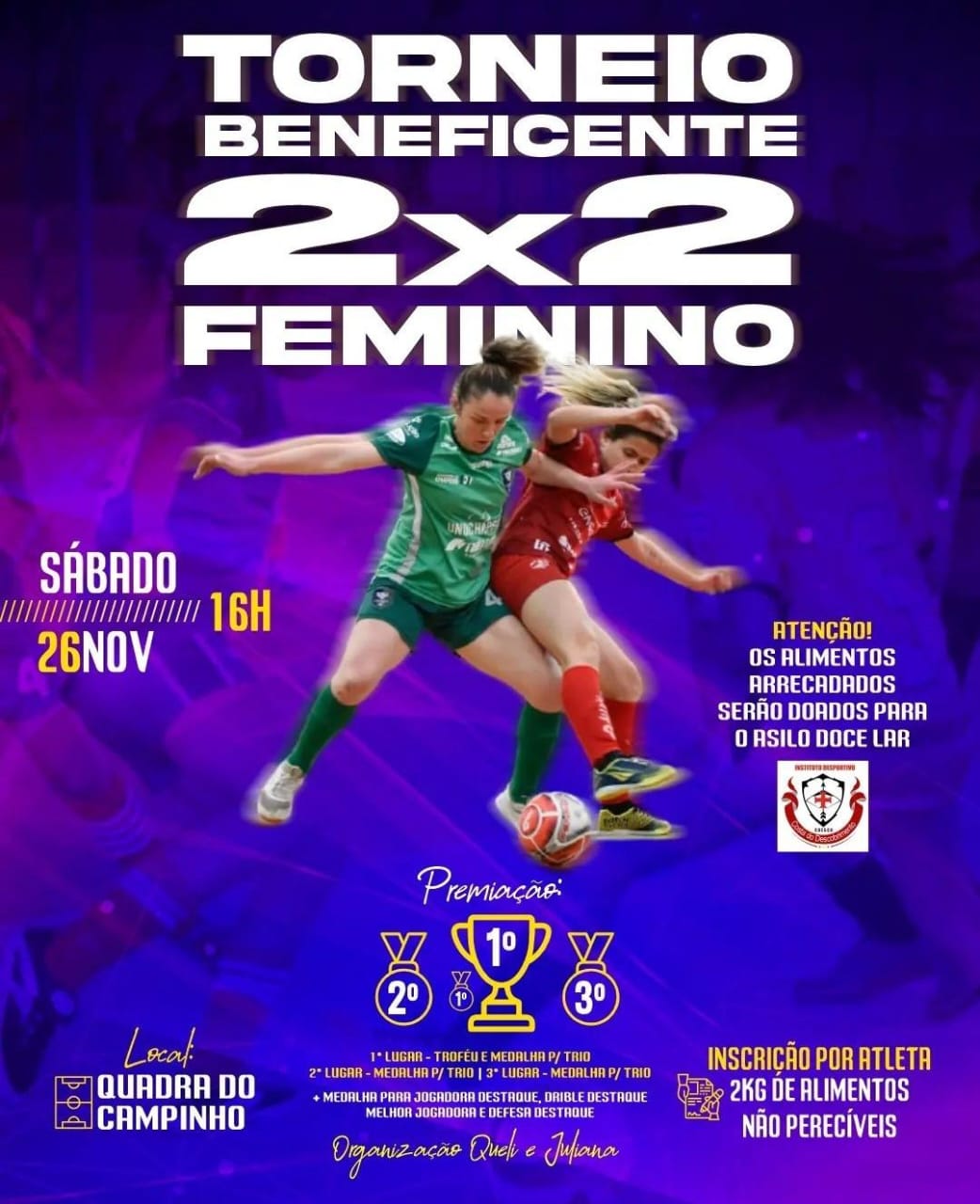